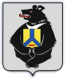 Министерство образования 
и науки Хабаровского края
КГКОУ ШИ 11
Краевое государственное казённое общеобразовательное учреждение, реализующее адаптированные основные общеобразовательные программы «Школа-интернат №11»
ОРГАНИЗАЦИЯ РАБОТЫ С РОДИТЕЛЯМИ (ЗАКОННЫМИ ПРЕДСТАВИТЕЛЯМИ) ОБУЧАЮЩИХСЯ С ИНТЕЛЛЕКТУАЛЬНЫМИ НАРУШЕНИЯМИ 
В РАМКАХ ГОДА СЕМЬИ
Классный руководитель Хмеловская Е.В.

2025 г.
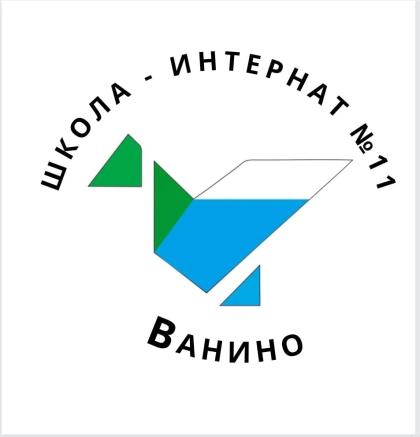 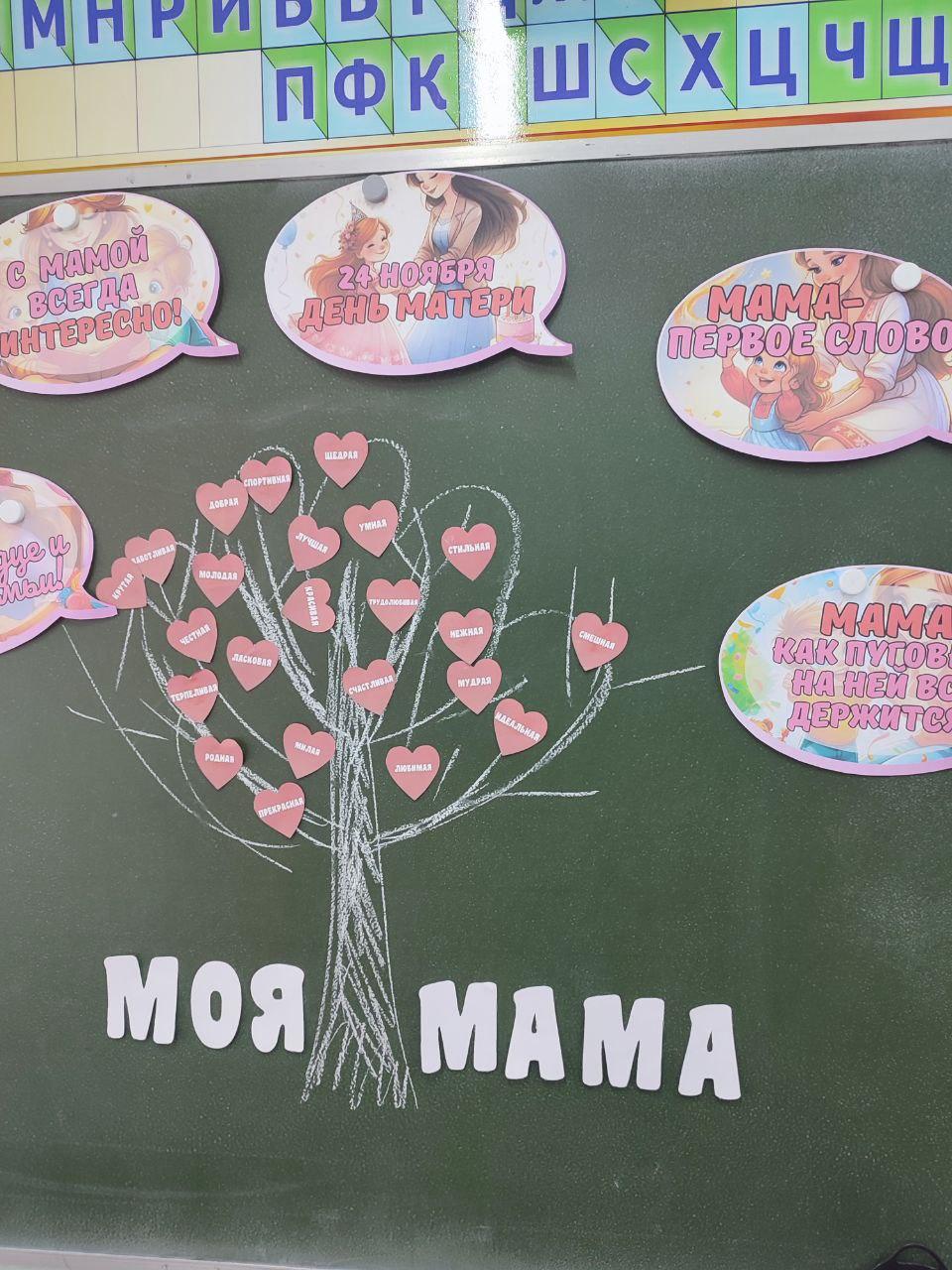 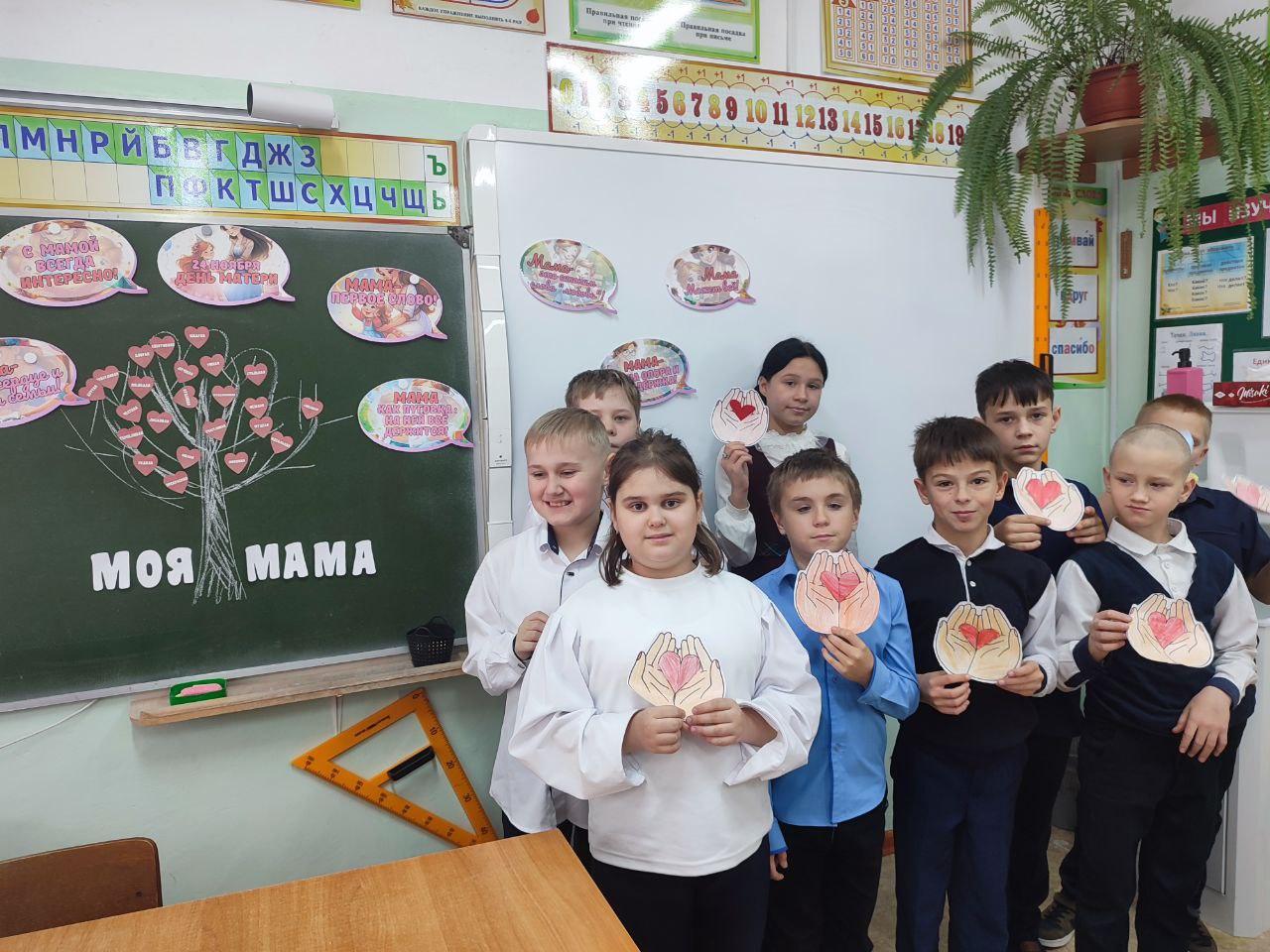 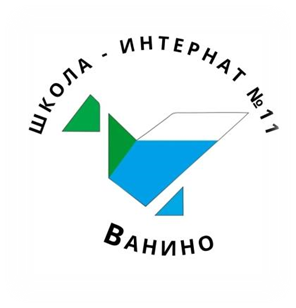 Онлайн-марафон «Семейному чтению – наше почтение!»
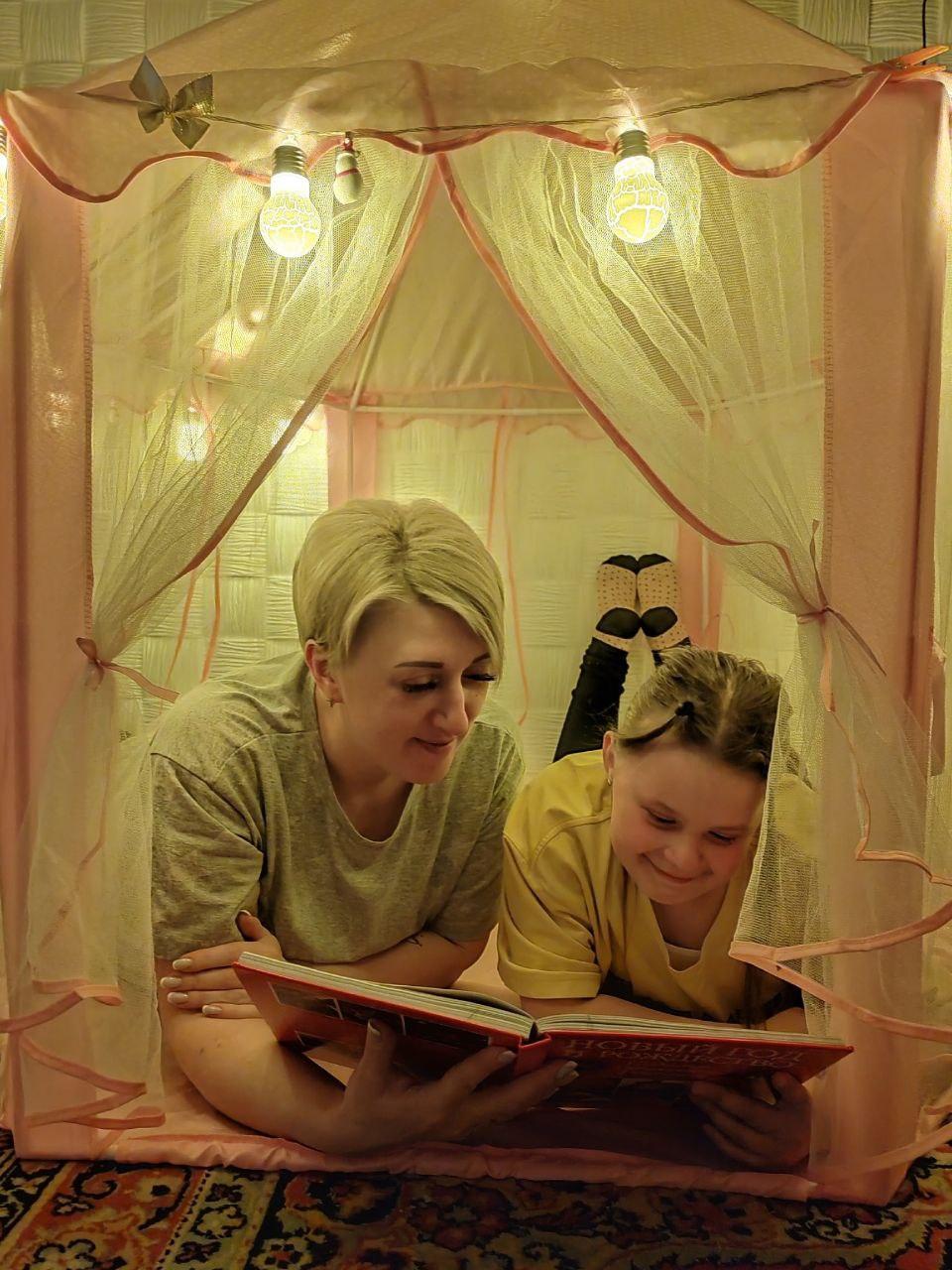 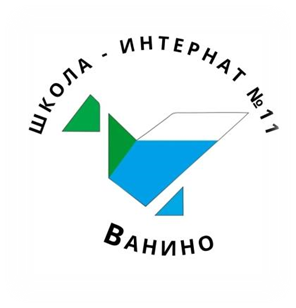 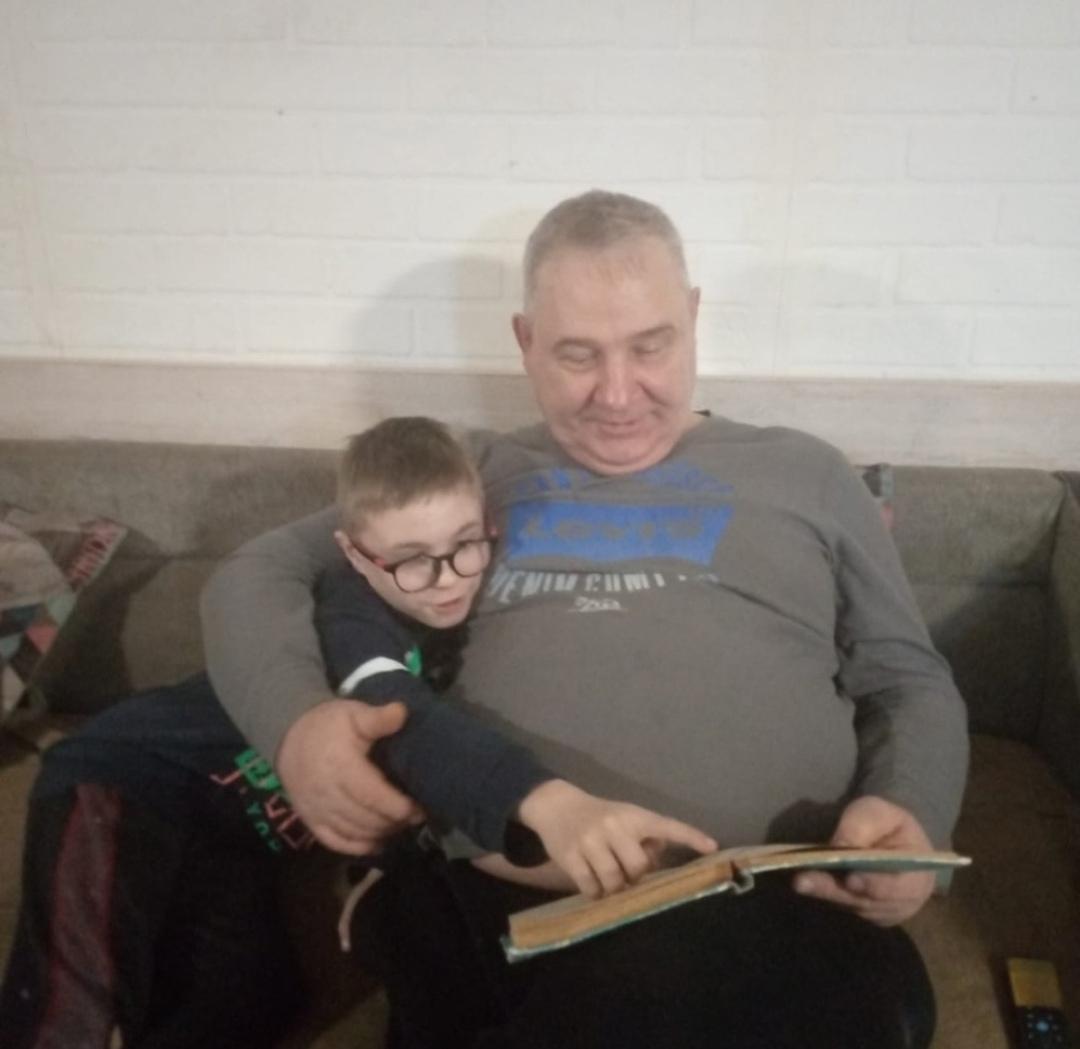 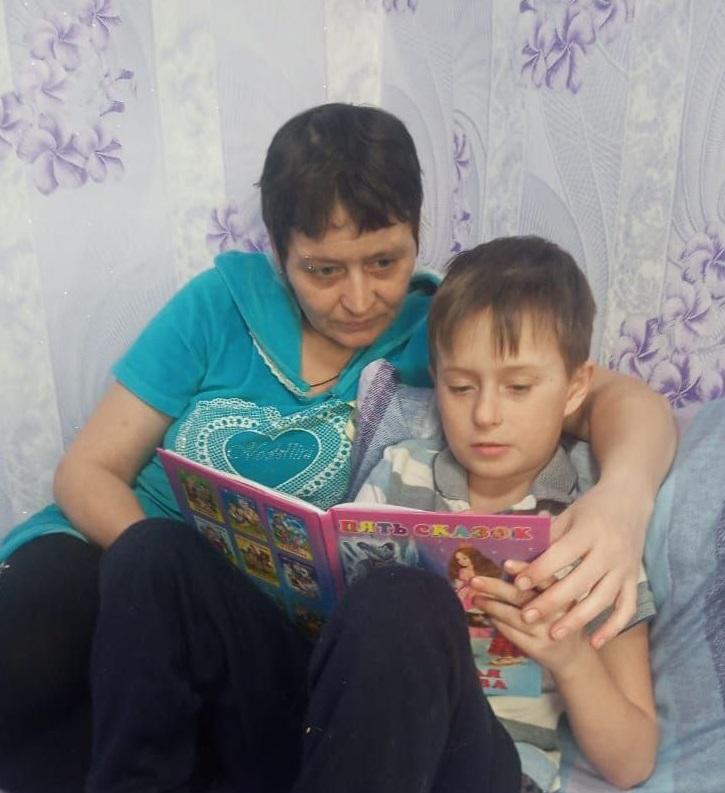 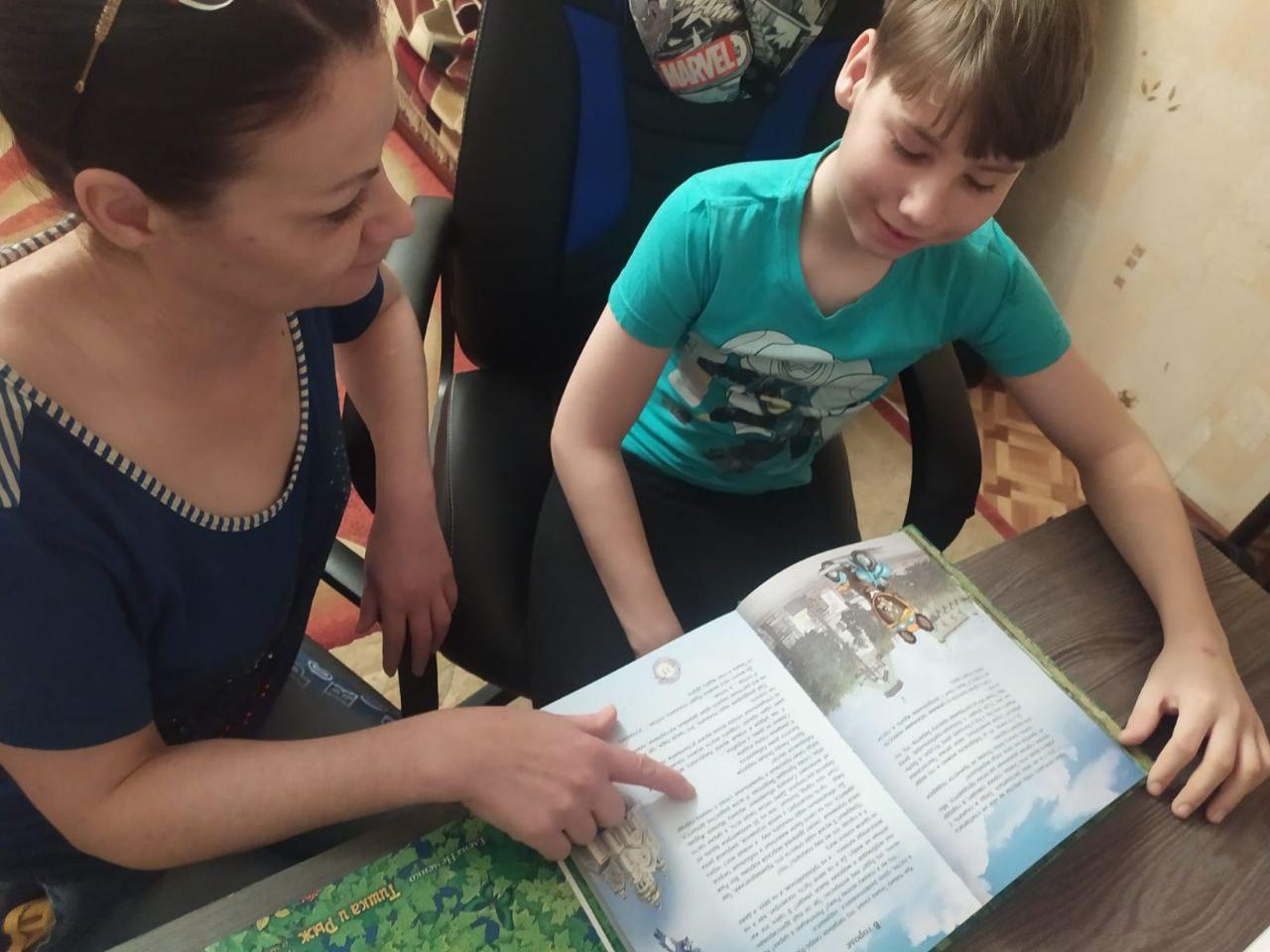 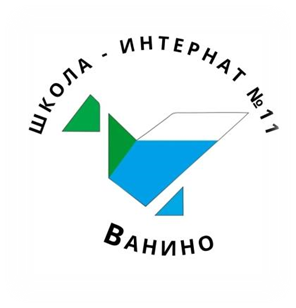 Выставка семейного творчества «Пространство вдохновения»
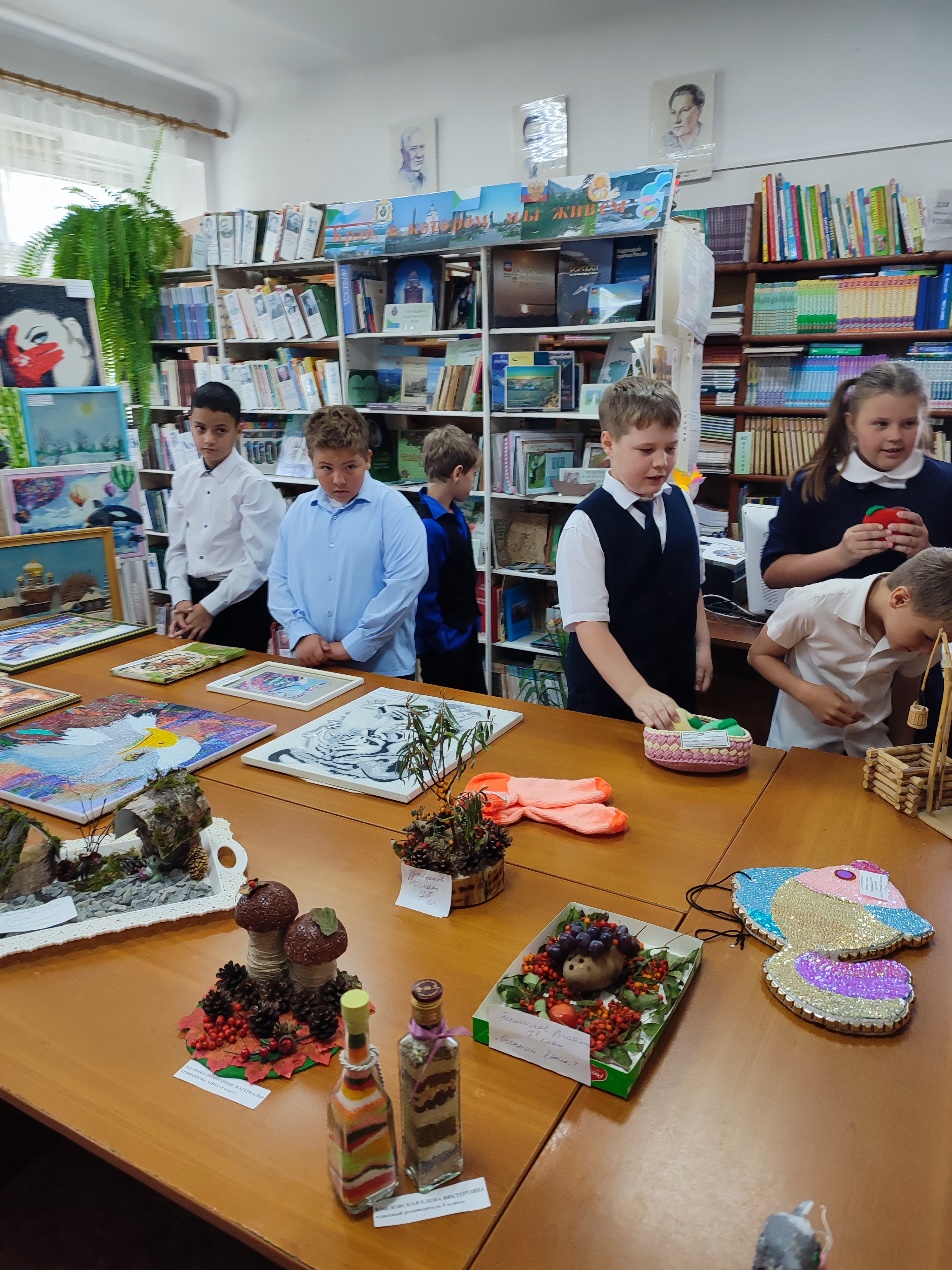 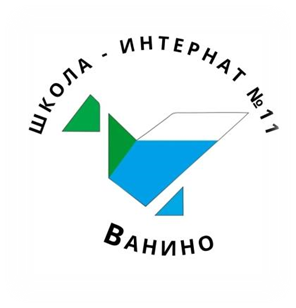 Школьная благотворительная сельскохозяйственная ярмарка
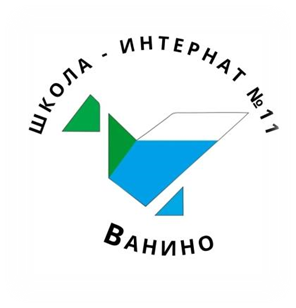 День здоровья
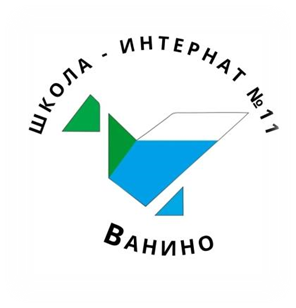 Всероссийская акция «Ночь искусств» в РДК
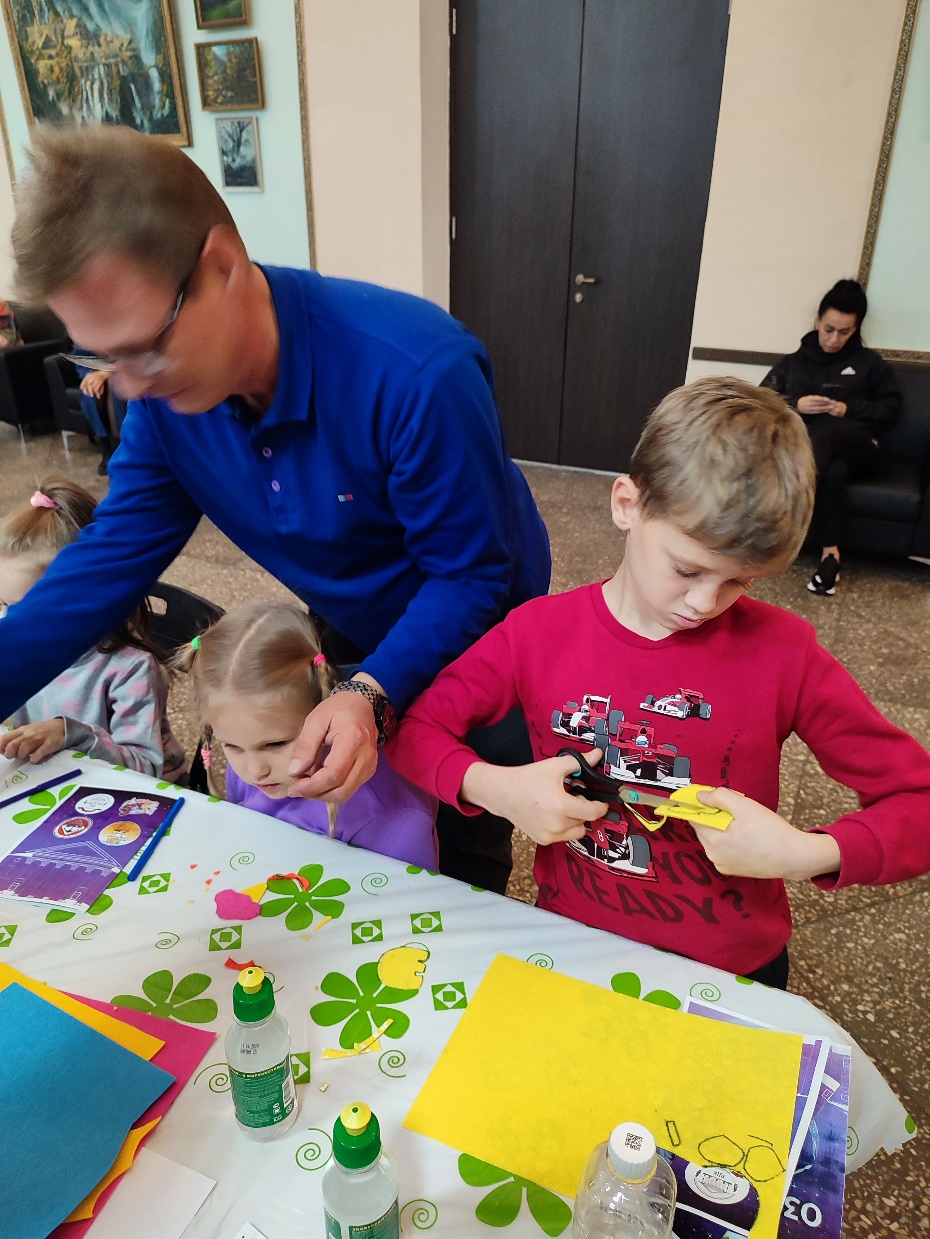 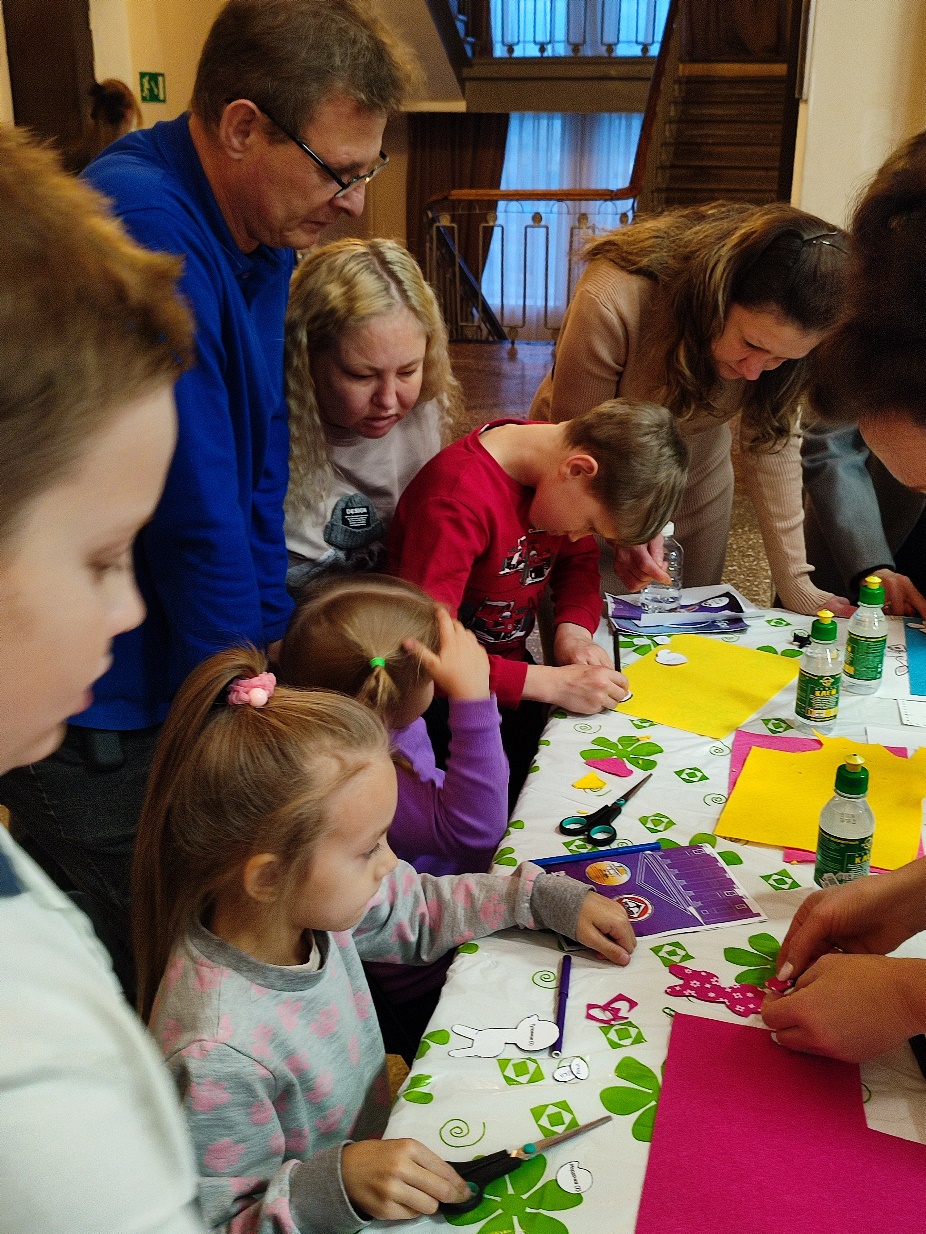 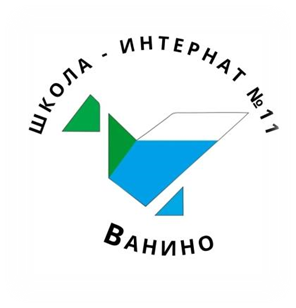 Всероссийская акция «Ночь искусств» в РДК
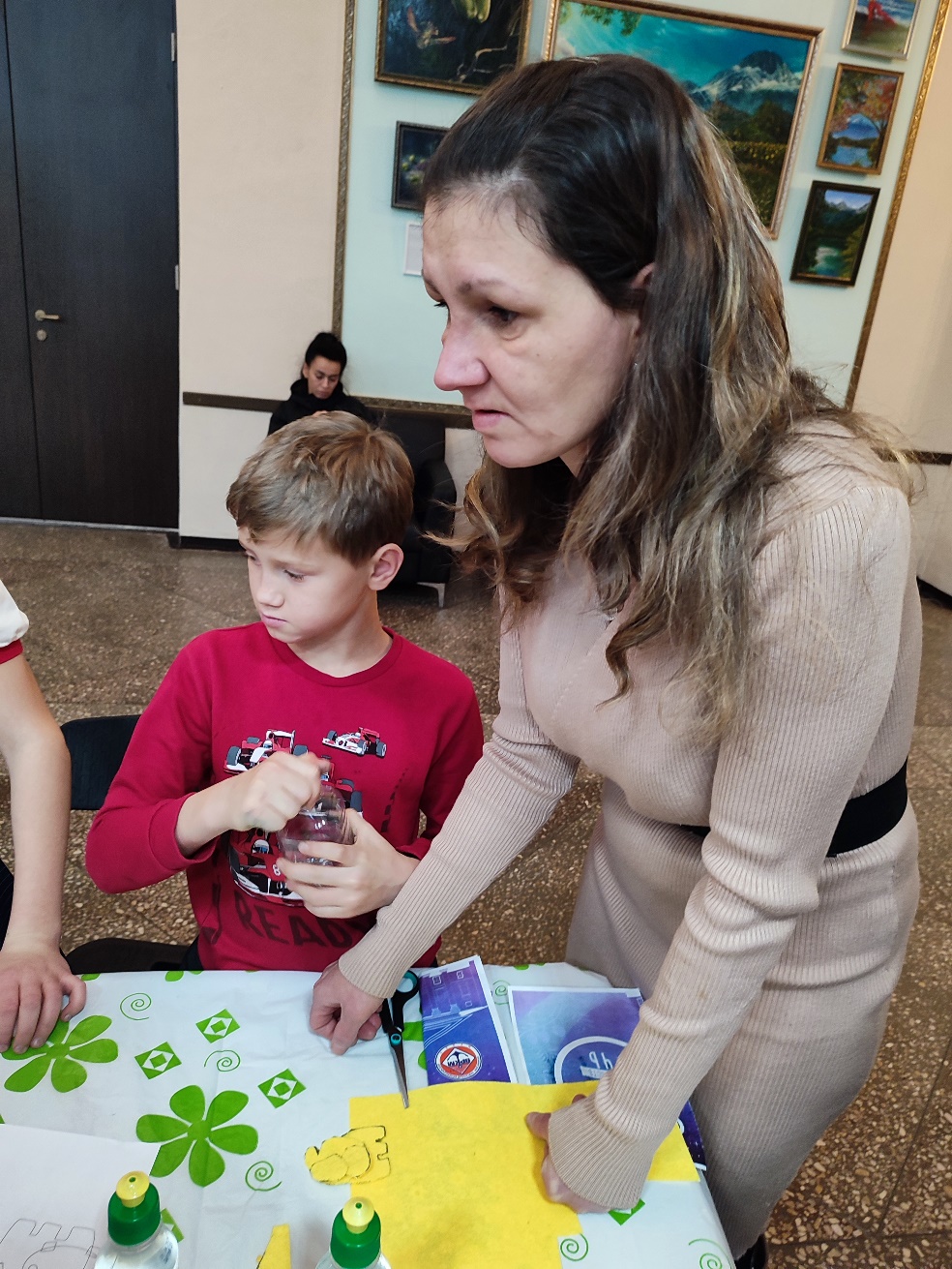 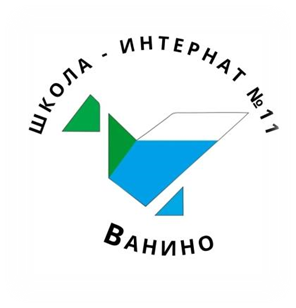 Мастер-классе для семей с детьми по благоустройству дворовых территорий и изготовлению деревянных арт-объектов
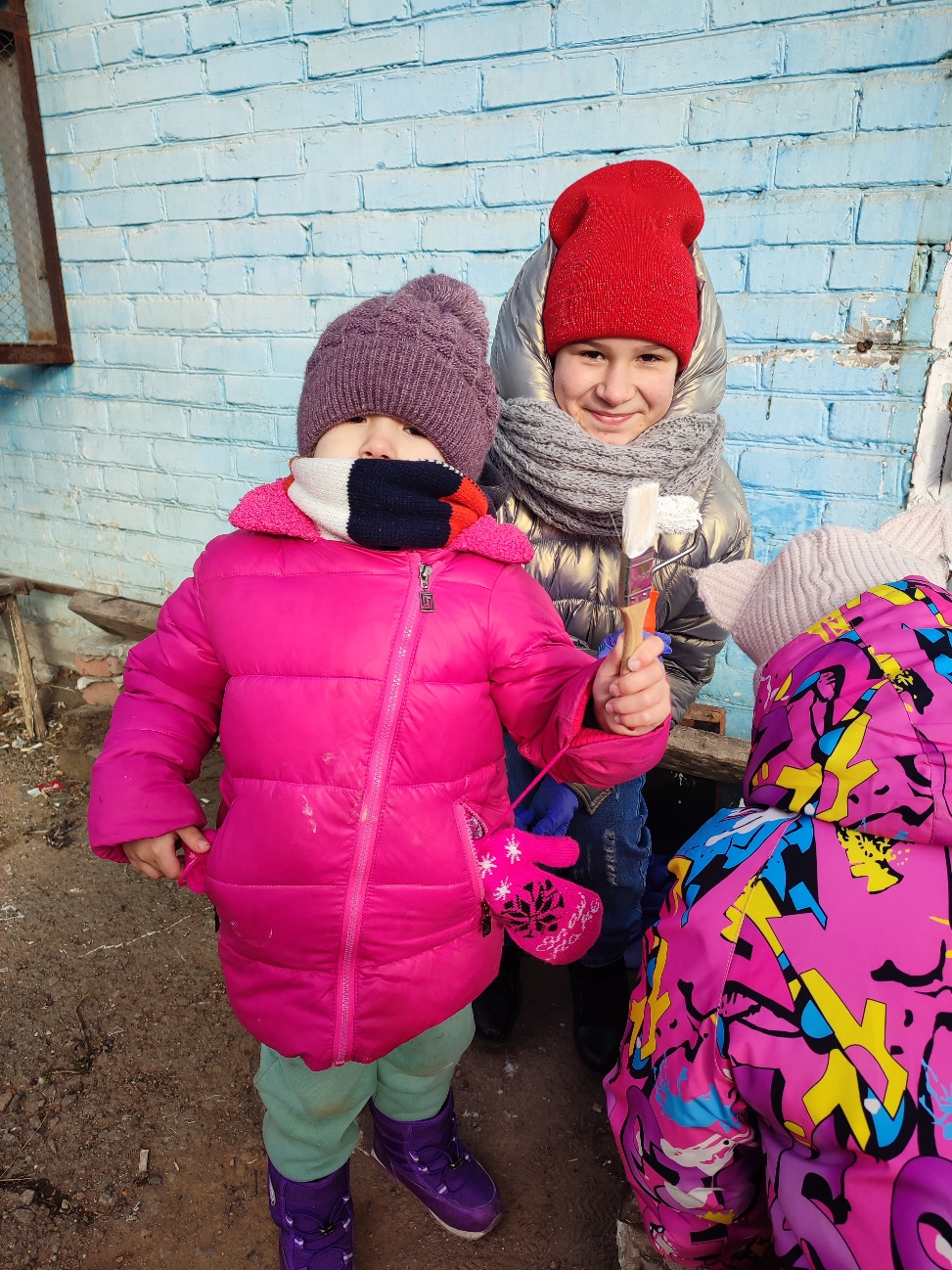 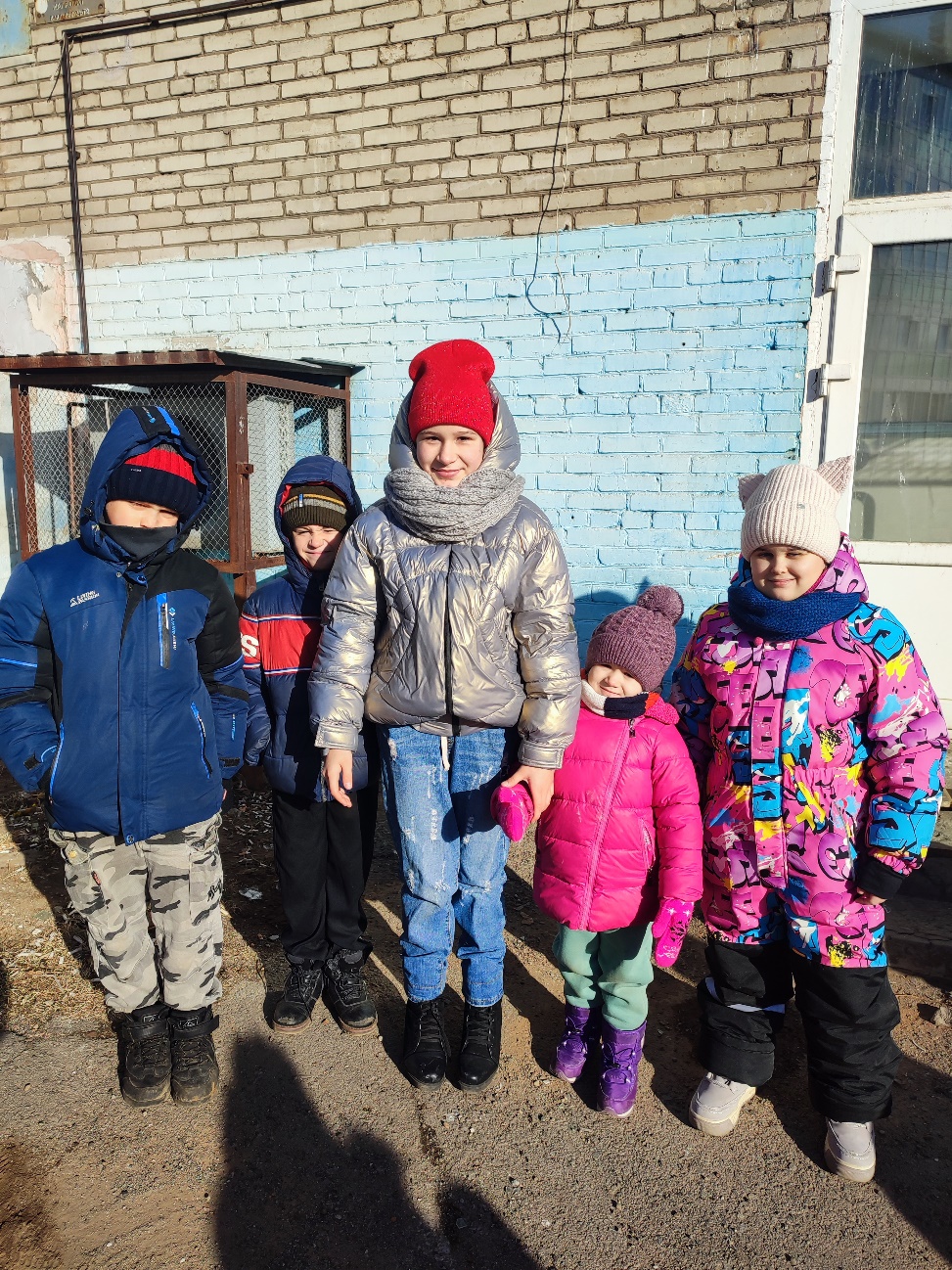 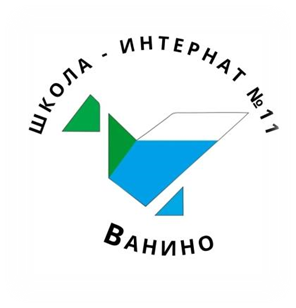 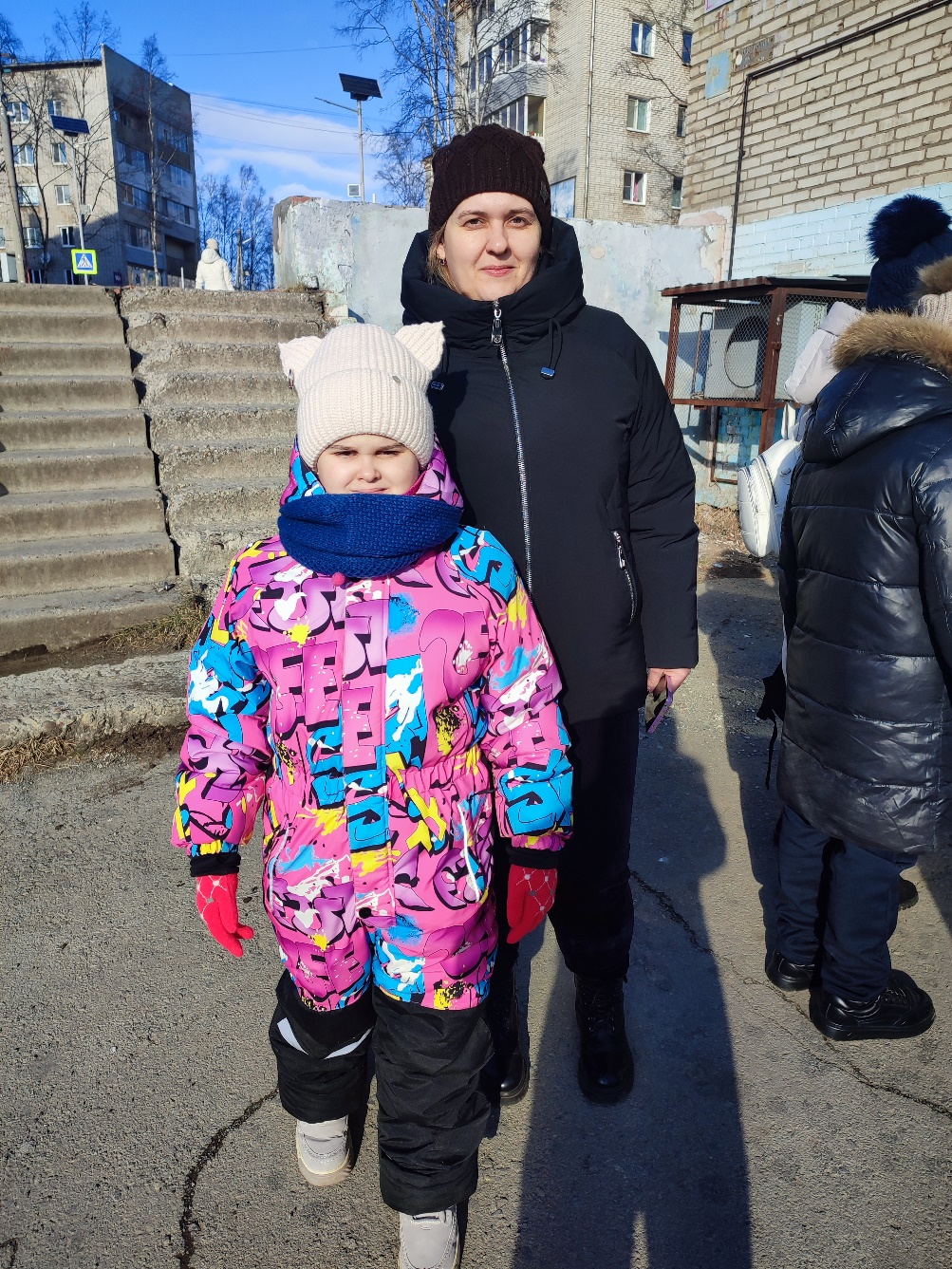 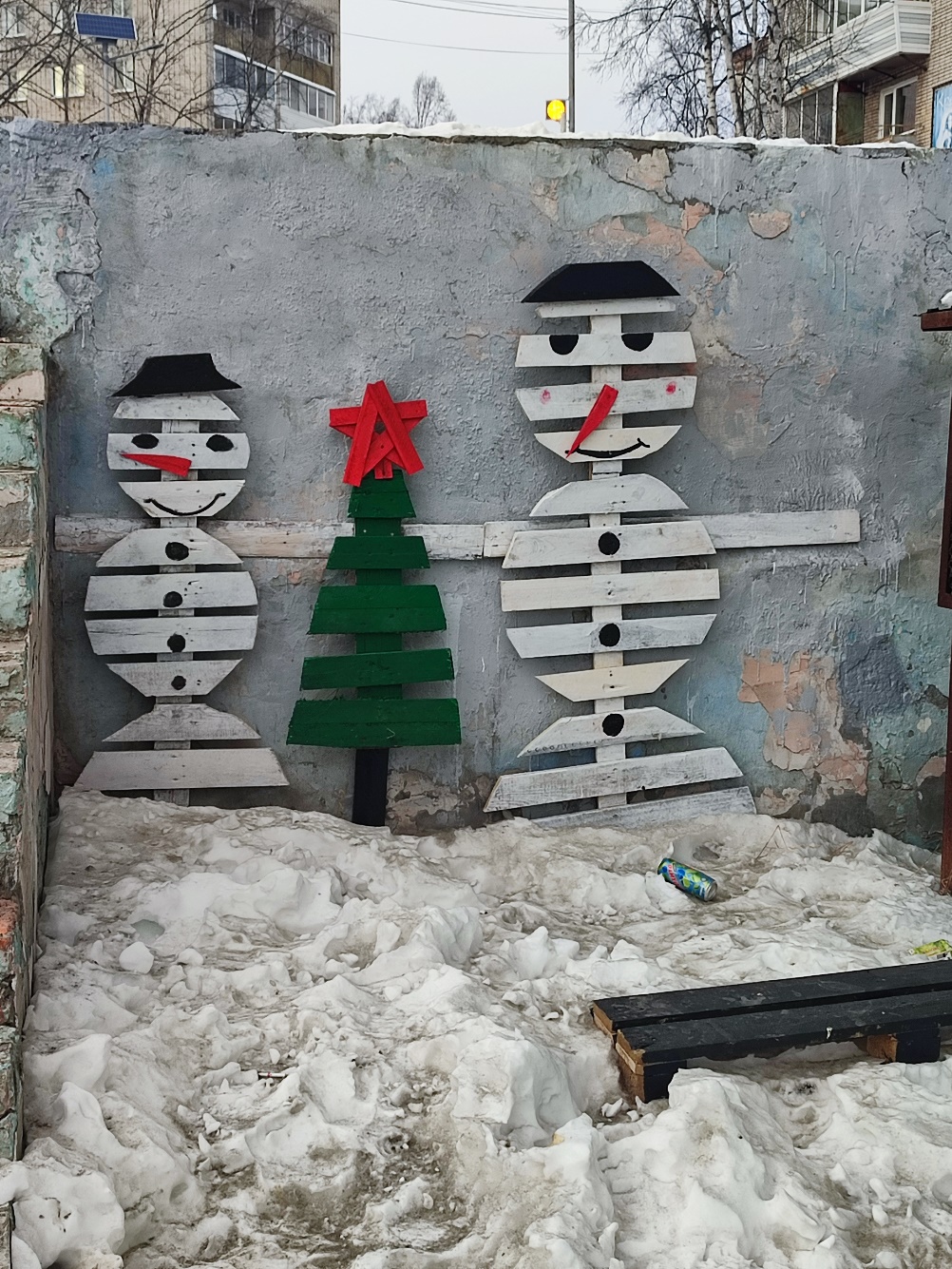 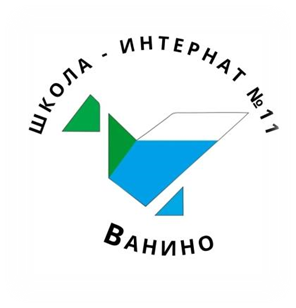 Хоккейный матч в Ледовый дворец «Трансбункер»
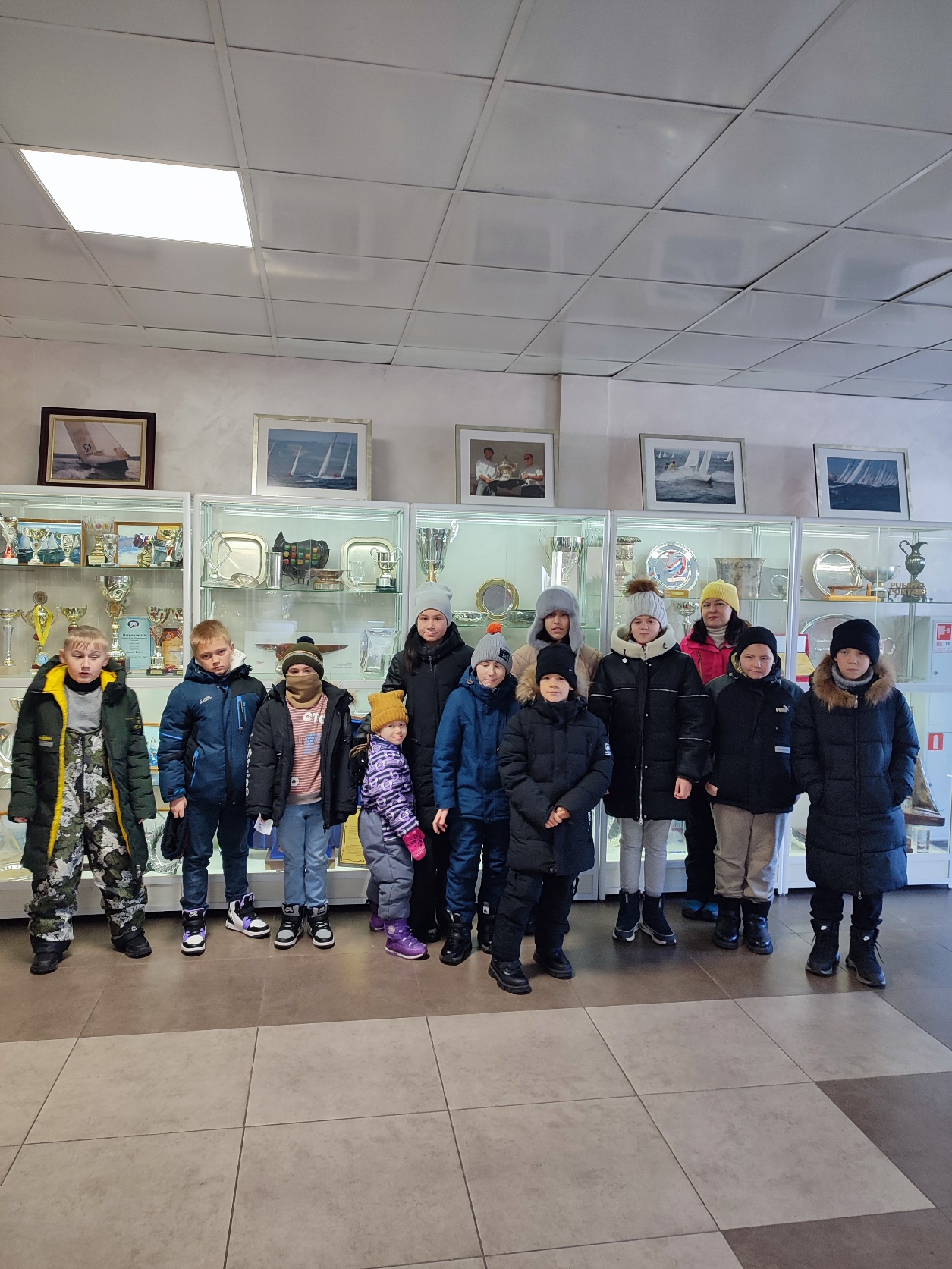 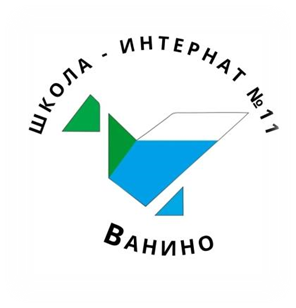 Онлайн-марафон «Наша ёлка»
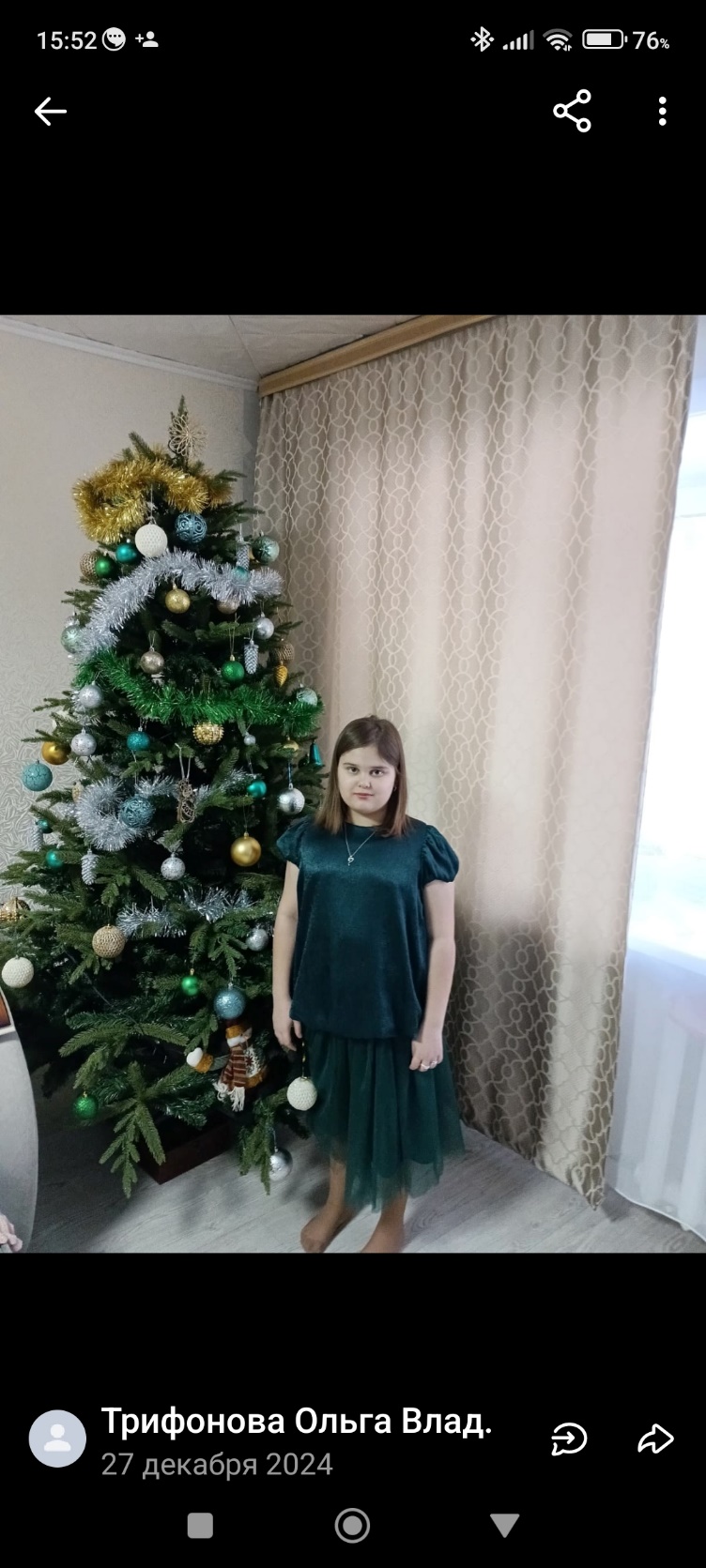 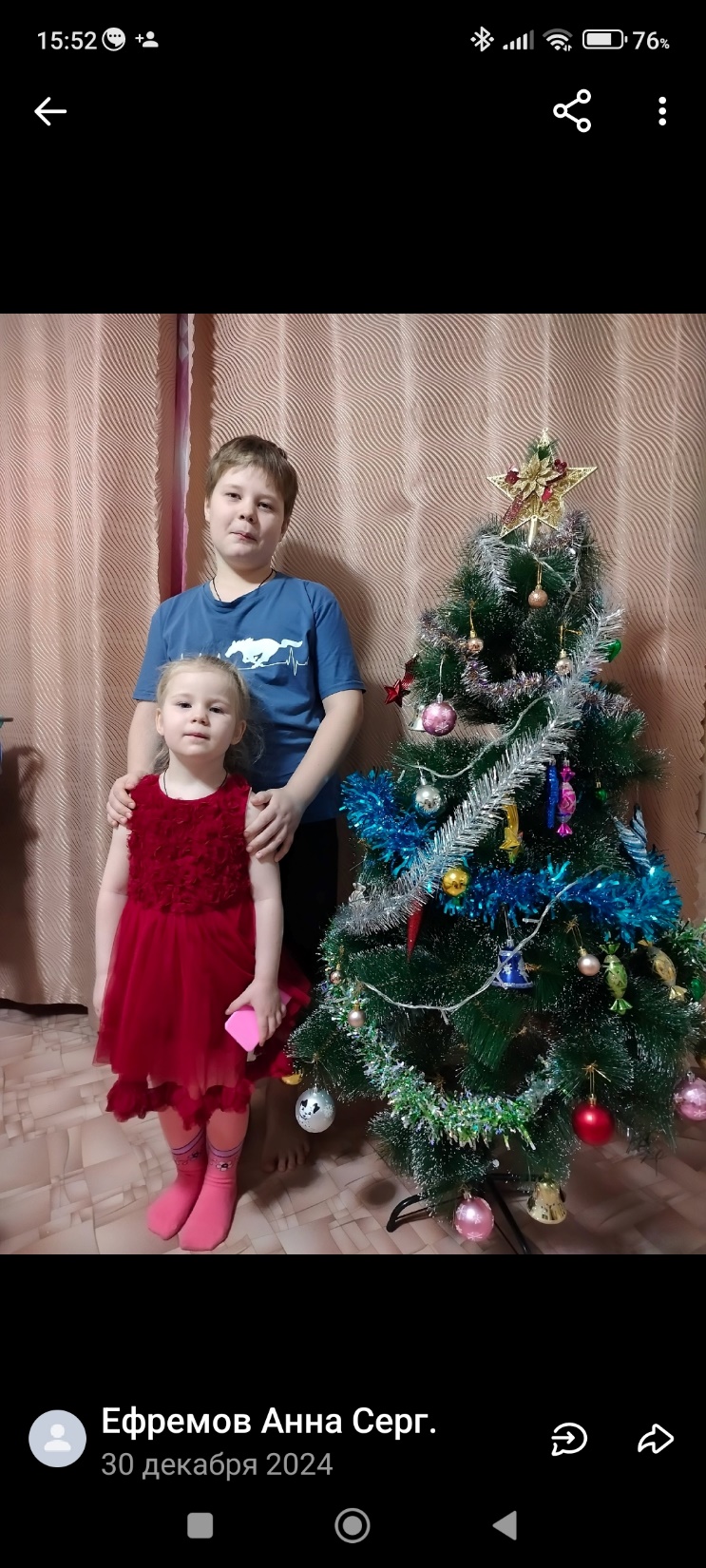 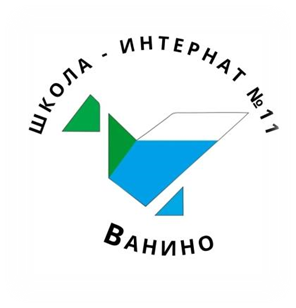 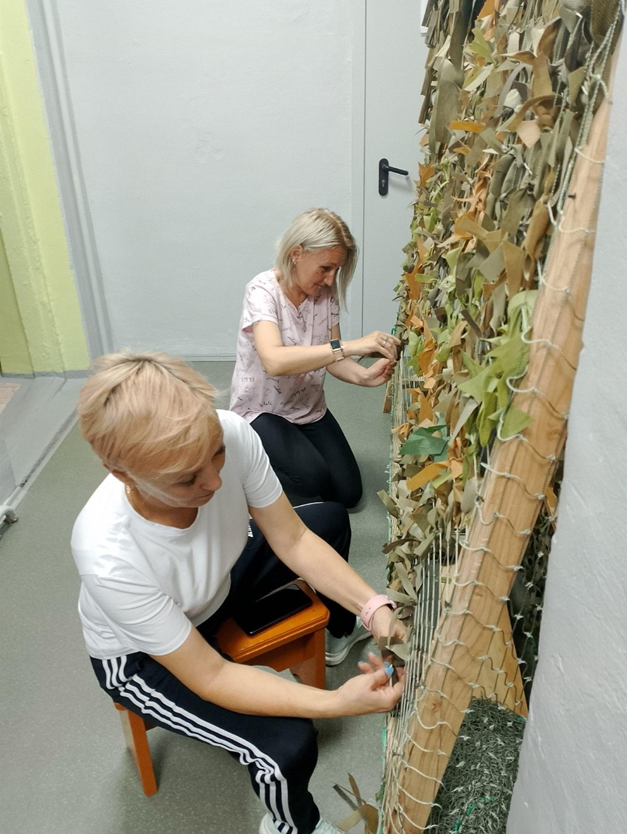 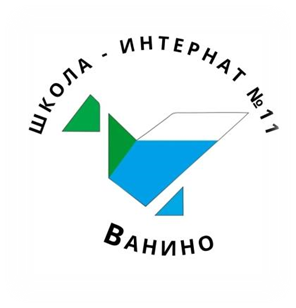 СПАСИБО ЗА ВНИМАНИЕ!
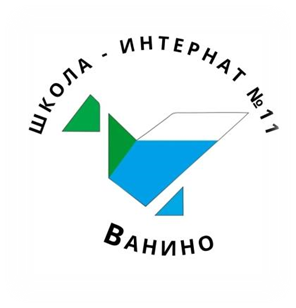